18.04.2020
Решение задач «Условие равновесия рычага»
Сформулируйте условие равновесия рычага.

2. Сформулируйте правило   	моментов.

3. Что такое момент силы? В каких 	единицах он измеряется?
Физический диктант
Задание: заполните пробелы
1. Величина равная произведению силы на ________ называется работой
2.  Работа обозначается буквой ___
3. Единица измерения механической работы в СИ называется  _________
4. Работа может быть _____________  и ____________
5. Когда тело движется горизонтально, то работа силы тяжести _____________
6. Гиря неподвижно висит на проволоке, механическая работа при этом _______________
7. Мощность – это величина, равная отношению _________ ко _____________
8. Мощность обозначается буквой  ___
9. Ватт – единица измерения мощности в СИ равна отношению _________ к _________
10. Чем большая работа совершается за единицу времени, тем  __________ мощность
Простые механизмы. Рычаг. Условие равновесия рычага
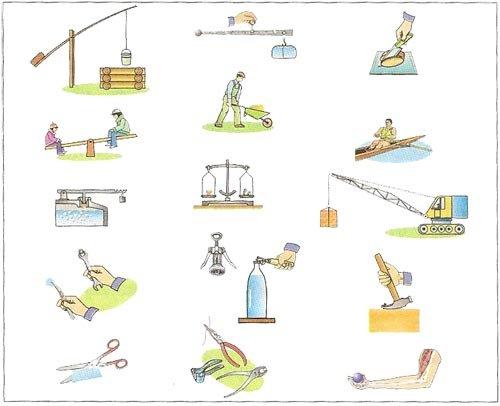 Дайте мне точку опоры, и я подниму Землю!		                            Архимед                            (около 287 — 212 до н. э)
С древних времен для облегчения своего труда человек использует различные механизмы, которые способны преобразовывать силу человека в значительно большую силу. Еще три тысячи лет назад при строительстве пирамид в Древнем Египте тяжелые каменные плиты передвигали и поднимали с помощью простых механизмов.
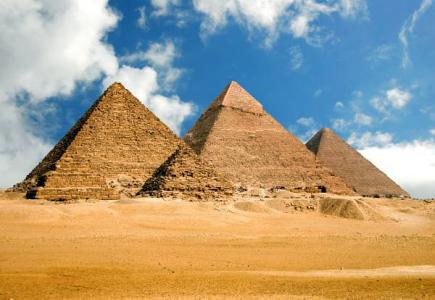 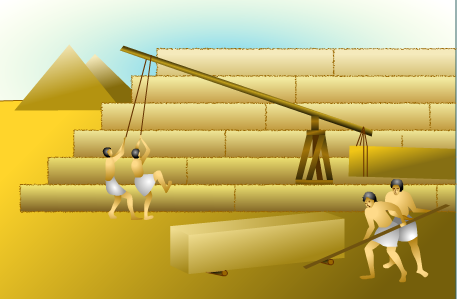 §55, стр. 136
Вставьте пропущенные слова:
Приспособления, служащие для преобразования силы называют __________________________________.
К простым механизмам относятся:____________________________________________________________.
В большинстве случаев простые механизмы применяют для того, чтобы __________, т.е. _____________.
Простые механизмы – приспособления (устройства), служащие для преобразования силы.
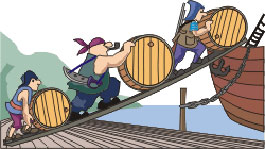 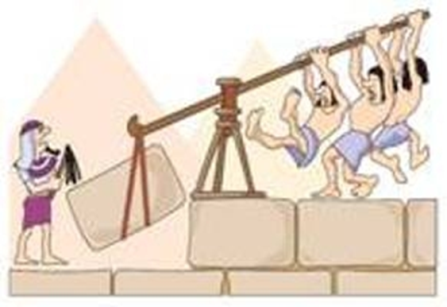 простые механизмы
наклонная плоскость
рычаг
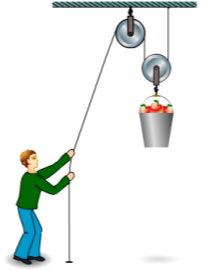 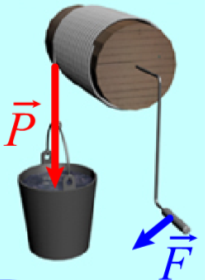 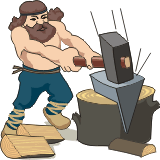 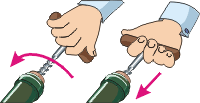 блок
ворот
клин
винт
Назначение – получить выигрыш в силе.
Рычаг – твердое тело, которое может вращаться вокруг неподвижной опоры.
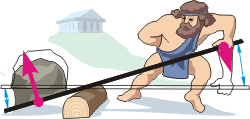 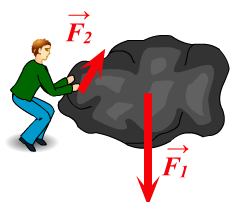 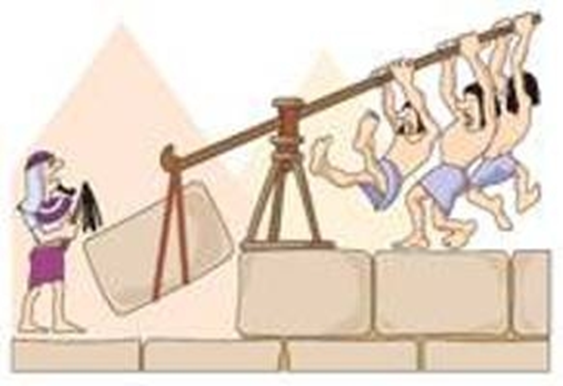 Плечо силы – это кратчайшее расстояние от точки опоры до линии действия силы 
(т.е. перпендикуляр, опущенный из точки опоры на линию действия силы). 
Обозначается буквой l
Устройство рычага
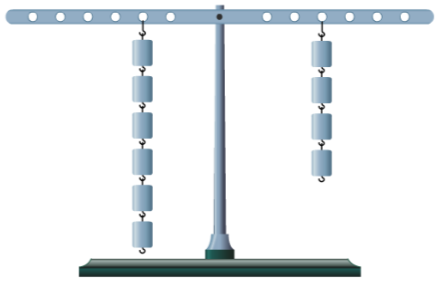 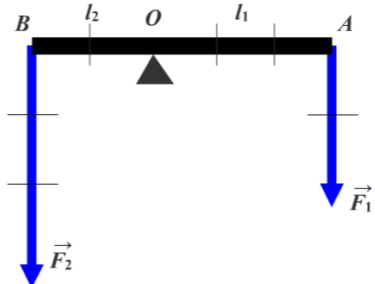 О – точка опоры.
F1, F2 – силы, действующие на рычаг.
l1  (ОА) - плечо силы F1  
l2  (ОВ) - плечо силы F2
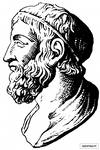 Условие равновесия рычага(Архимед, 3 век до н.э.)
Рычаг находится в равновесии тогда, когда силы, действующие на него, обратно пропорциональны плечам этих сил.
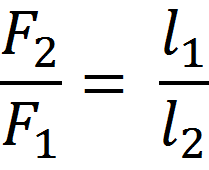 Закрепление изученного материала
1. Простыми механизмами называют приспособления, служащие для:
проведения опытов;
создания силы;
преобразования движения;
преобразования силы.
Закрепление изученного материала
2. На каких рисунках изображены рычаги?



№ 1 и № 4 ;
№ 3 и № 4 ;
№ 1 и № 2.
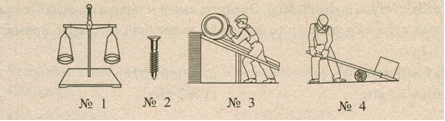 Закрепление изученного материала
3. Плечо силы – это …
длина рычага;
расстояние от оси рычага до его конца;
кратчайшее расстояние от точки опоры рычага до  линии, вдоль которой действует на него сила;
кратчайшее расстояние между линиями, вдоль которых направлены силы, действующие на рычаг
Закрепление изученного материала
4. Каковы плечи сил F1 и F2 уравновешивающих рычаг?



АС и ОВ;
ОС и ОВ;
ОС и СВ;
ОА и ОВ.
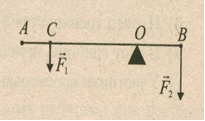 6 Н
Рассказывая о рычаге, девочка нарисовала схему рычага 
в равновесии. Укажите, какая допущена ошибка в рисунке.
3 кг
Какую силу необходимо приложить к рычагу в точке  А,
чтобы уравновесить груз?
5 кг
Какую силу необходимо приложить к рычагу в точке   А,
чтобы уравновесить груз?
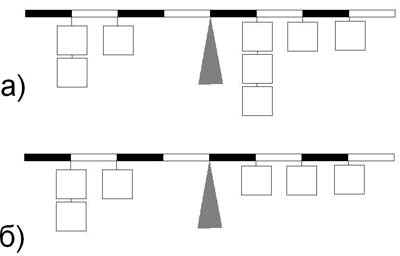 На рисунке изображены два рычага. Какой из них находится в равновесии?
Домашнее задание
§55-56,  Упр. 30 (1),
    пример задачи на стр.139-140 (записать в тетрадь)
Найти информацию о том, какого рода бывают рычаги.